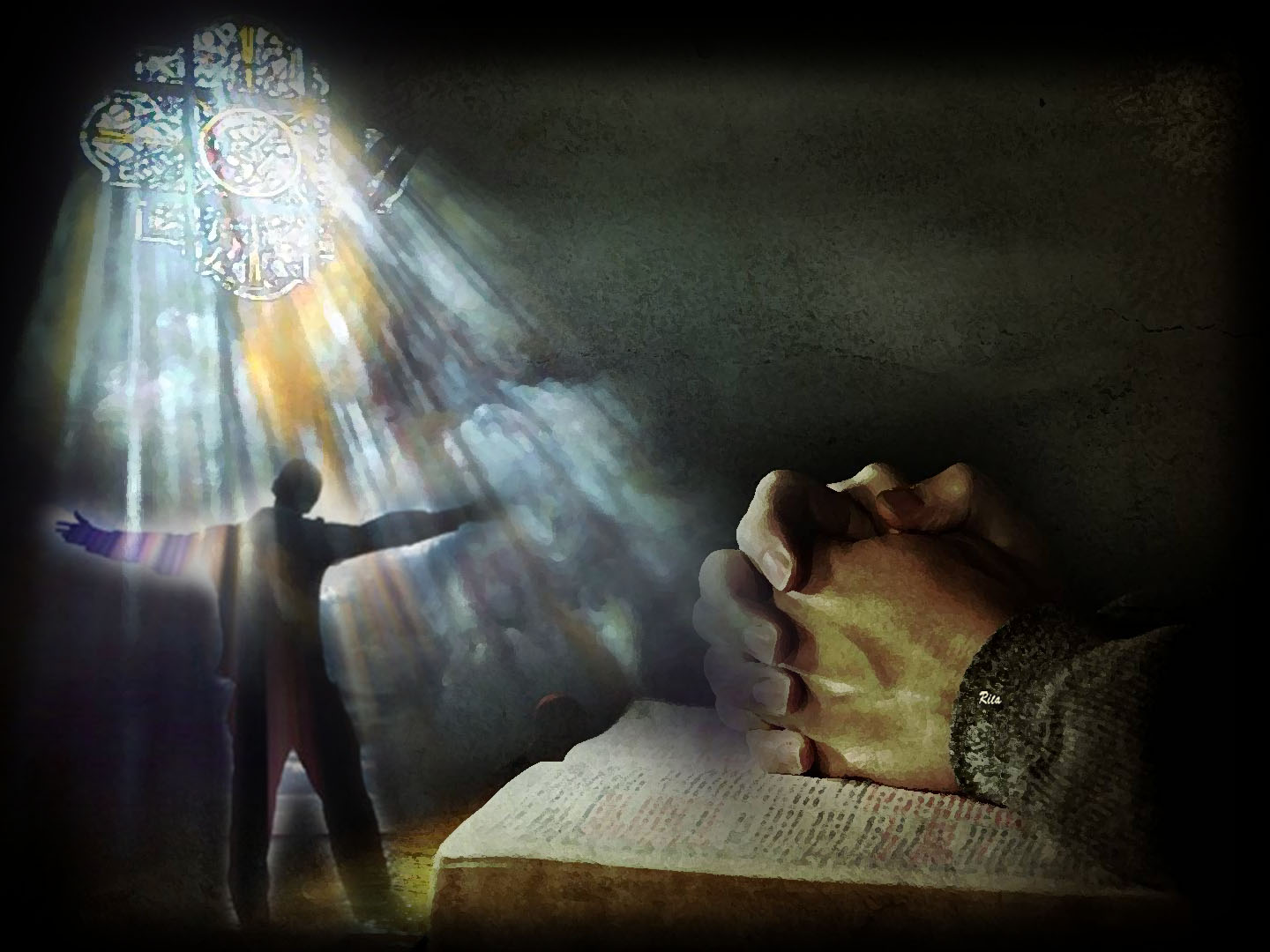 Voice of heaven seeking
Word of God speaking
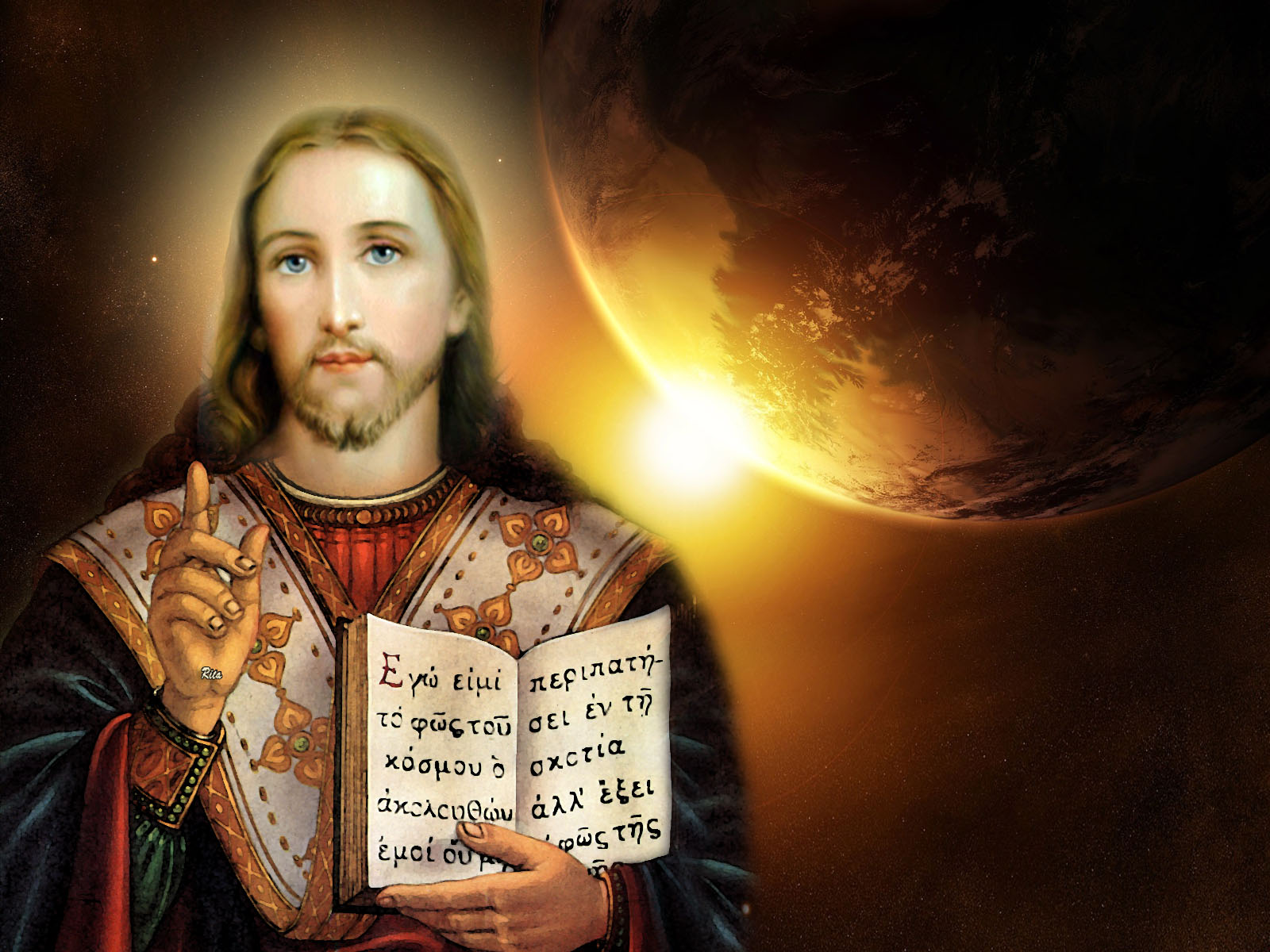 Your goal is to spread
The light of Jesus Christ
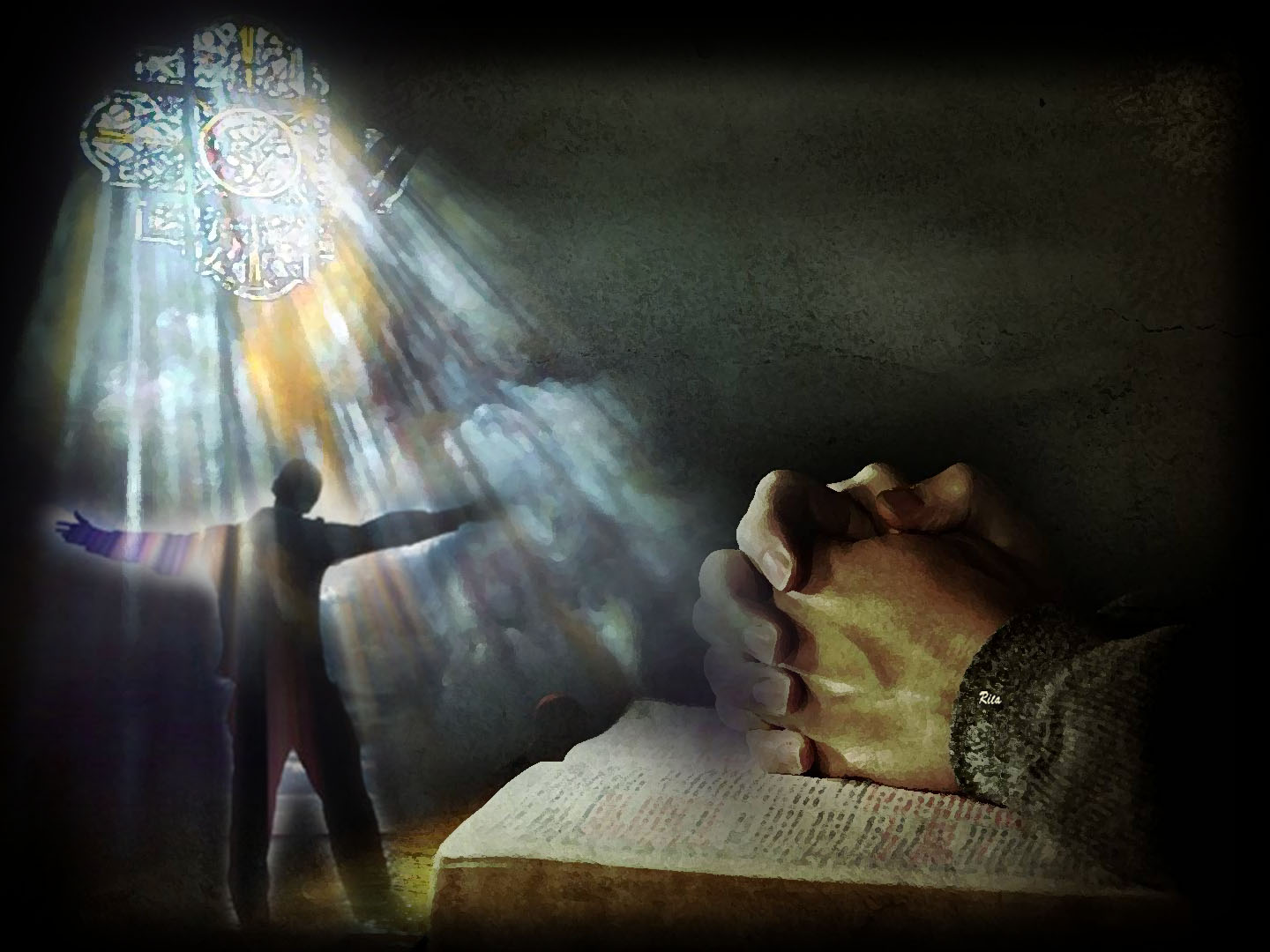 Voice of heaven seeking
Word of God speaking
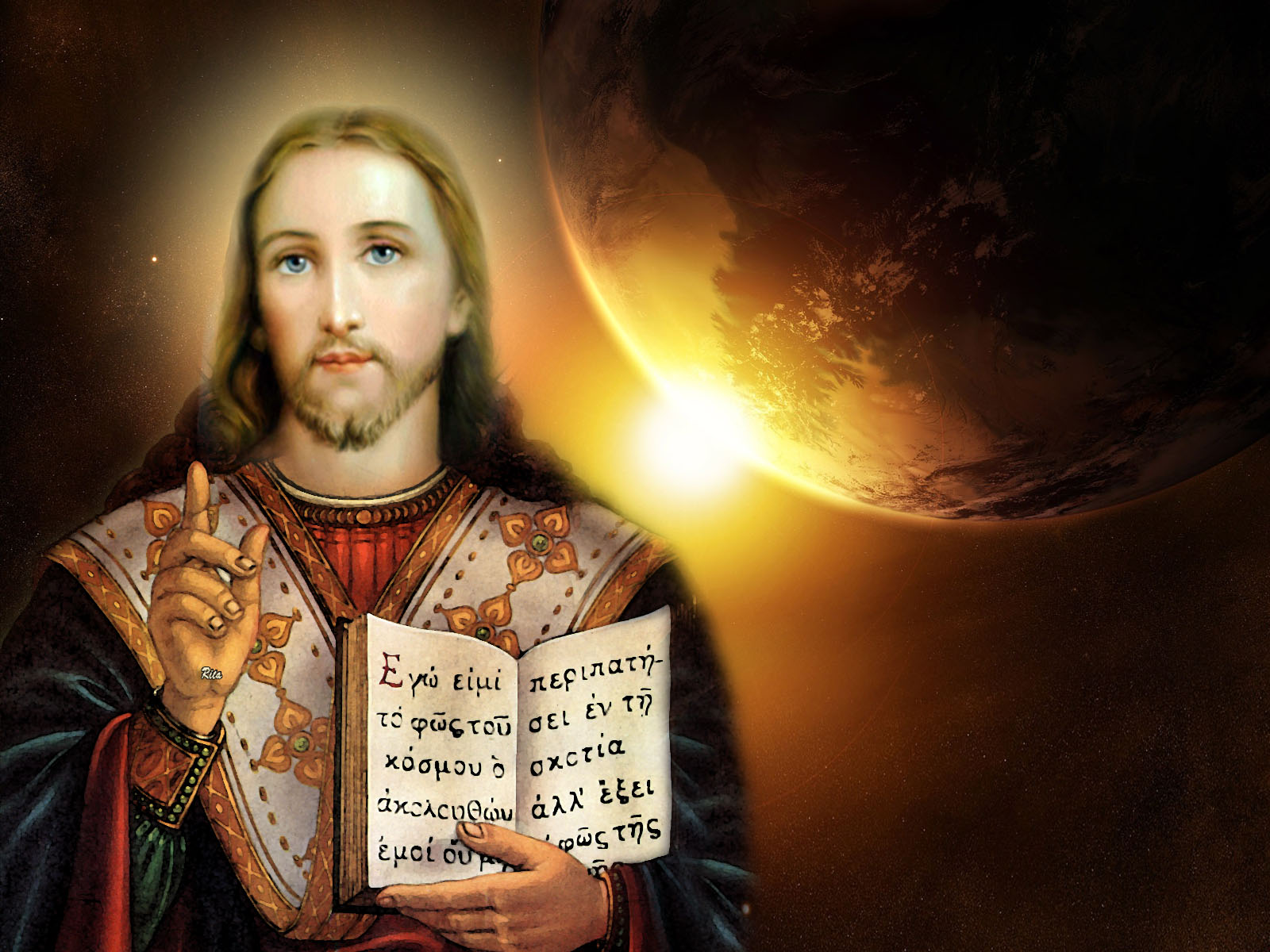 Your goal is to spread
The light of Jesus Christ
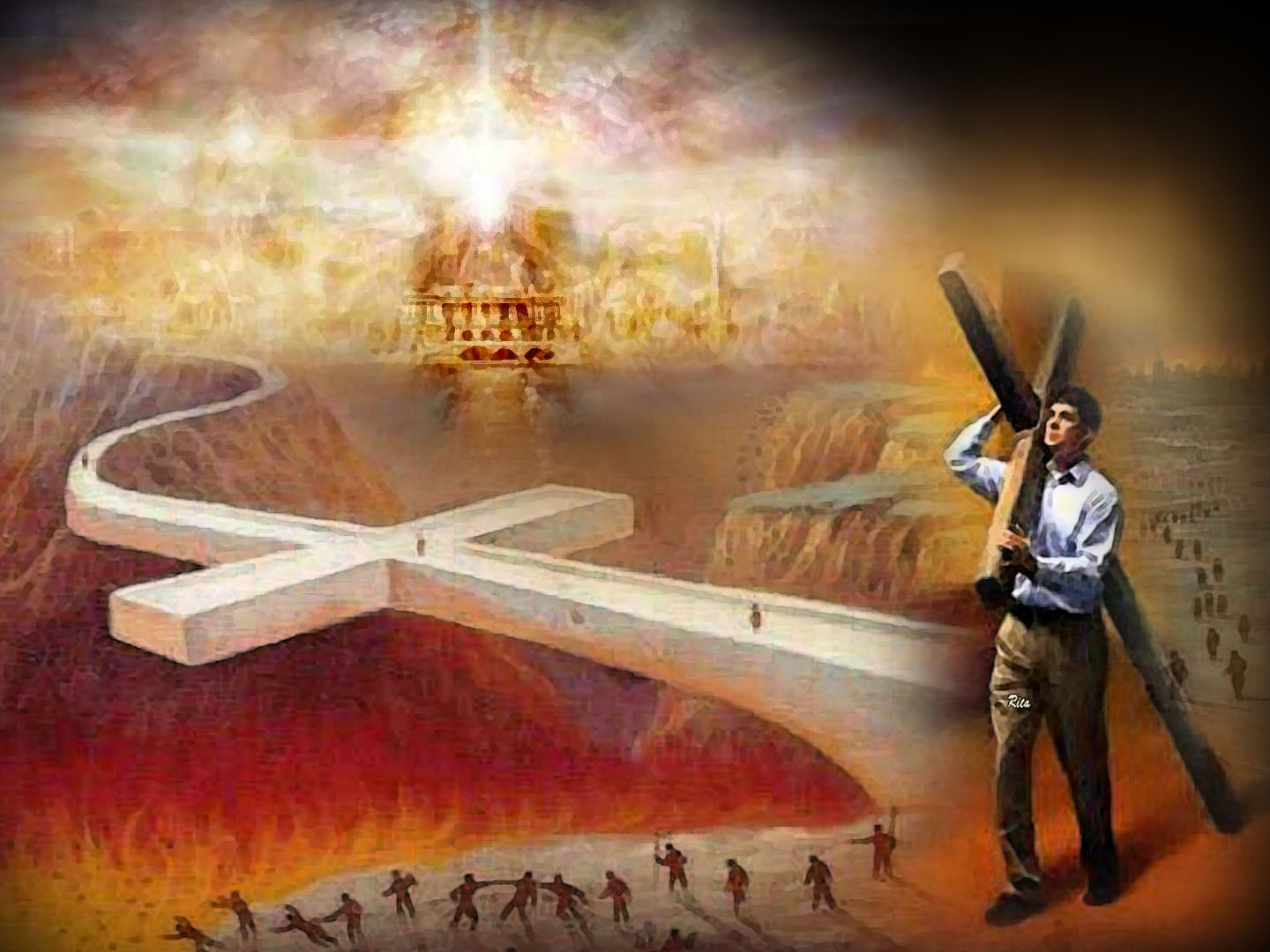 Living in endurance
In hope, and obedience
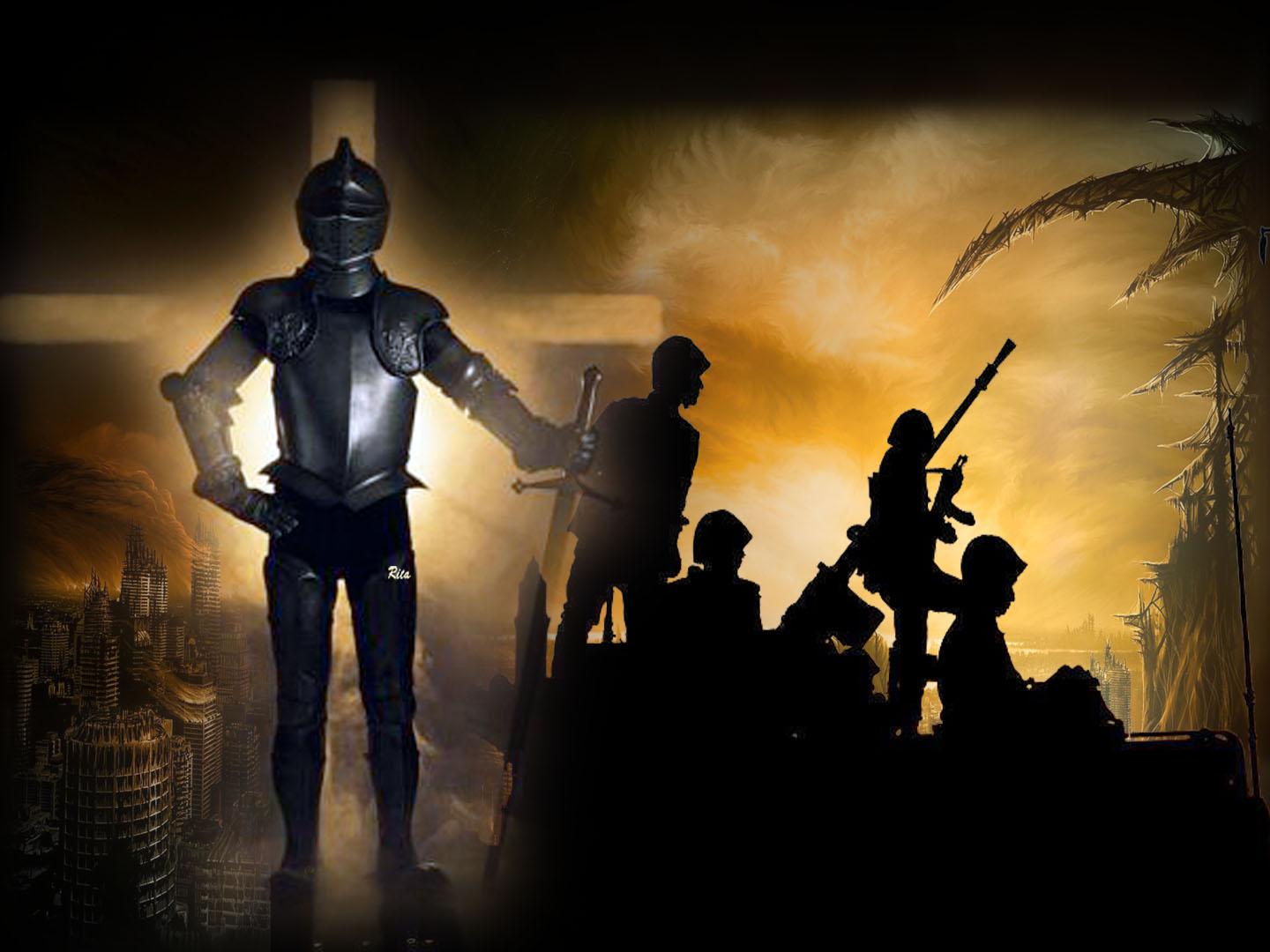 Like a watchful soldier
And a rock of faith
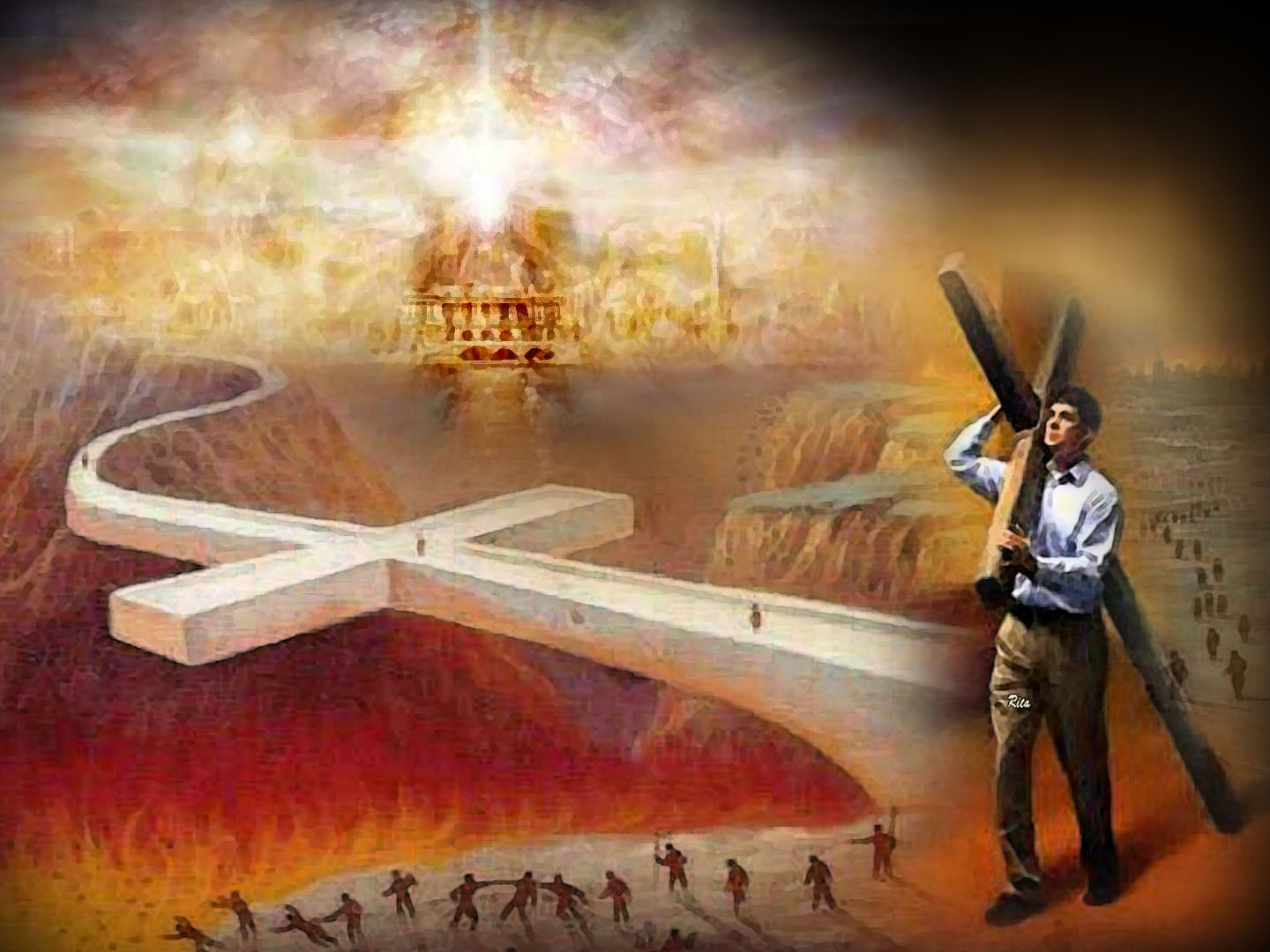 Living in endurance
In hope, and obedience
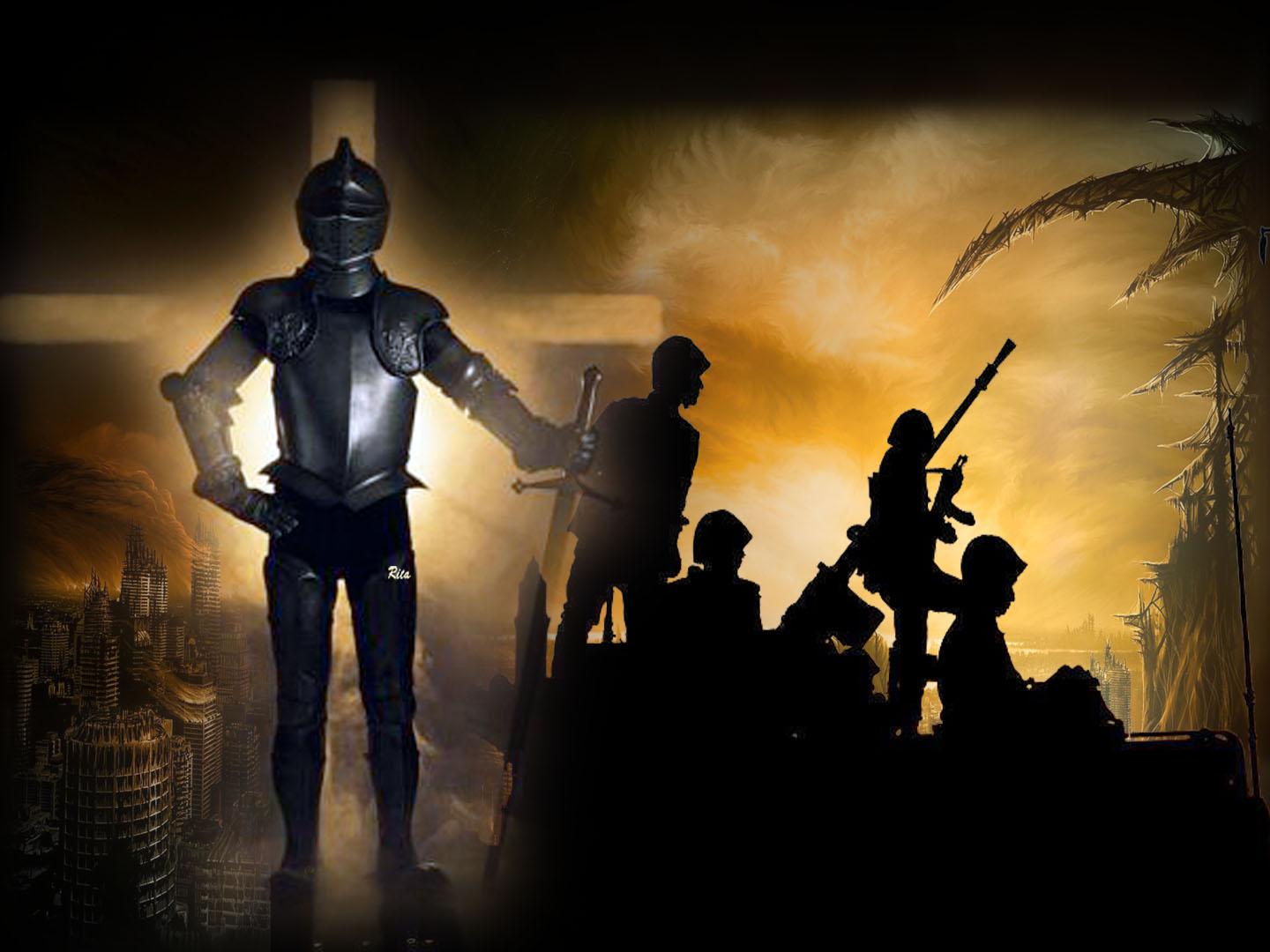 Like a watchful soldier
And a rock of faith
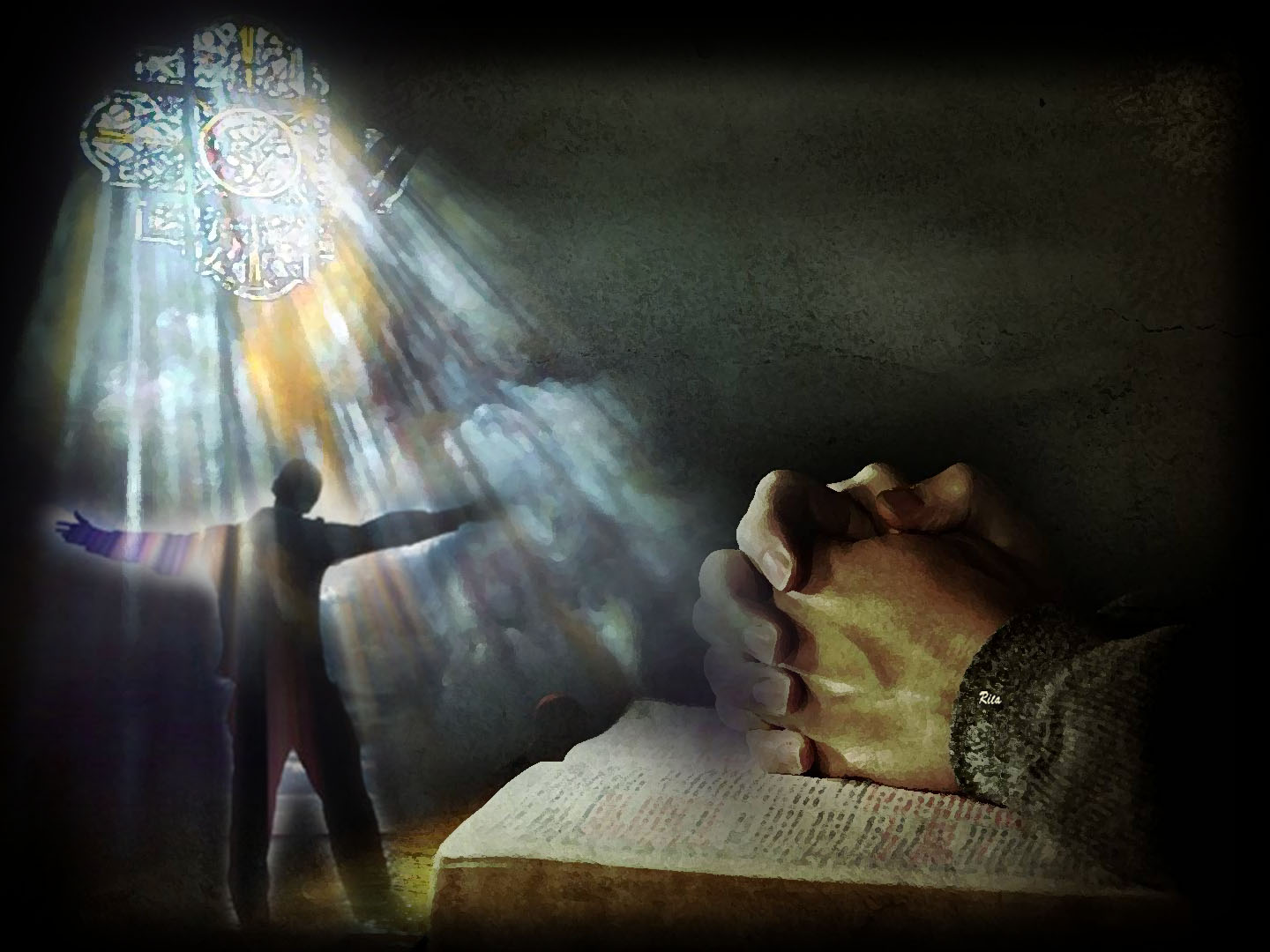 Voice of heaven seeking
Word of God speaking
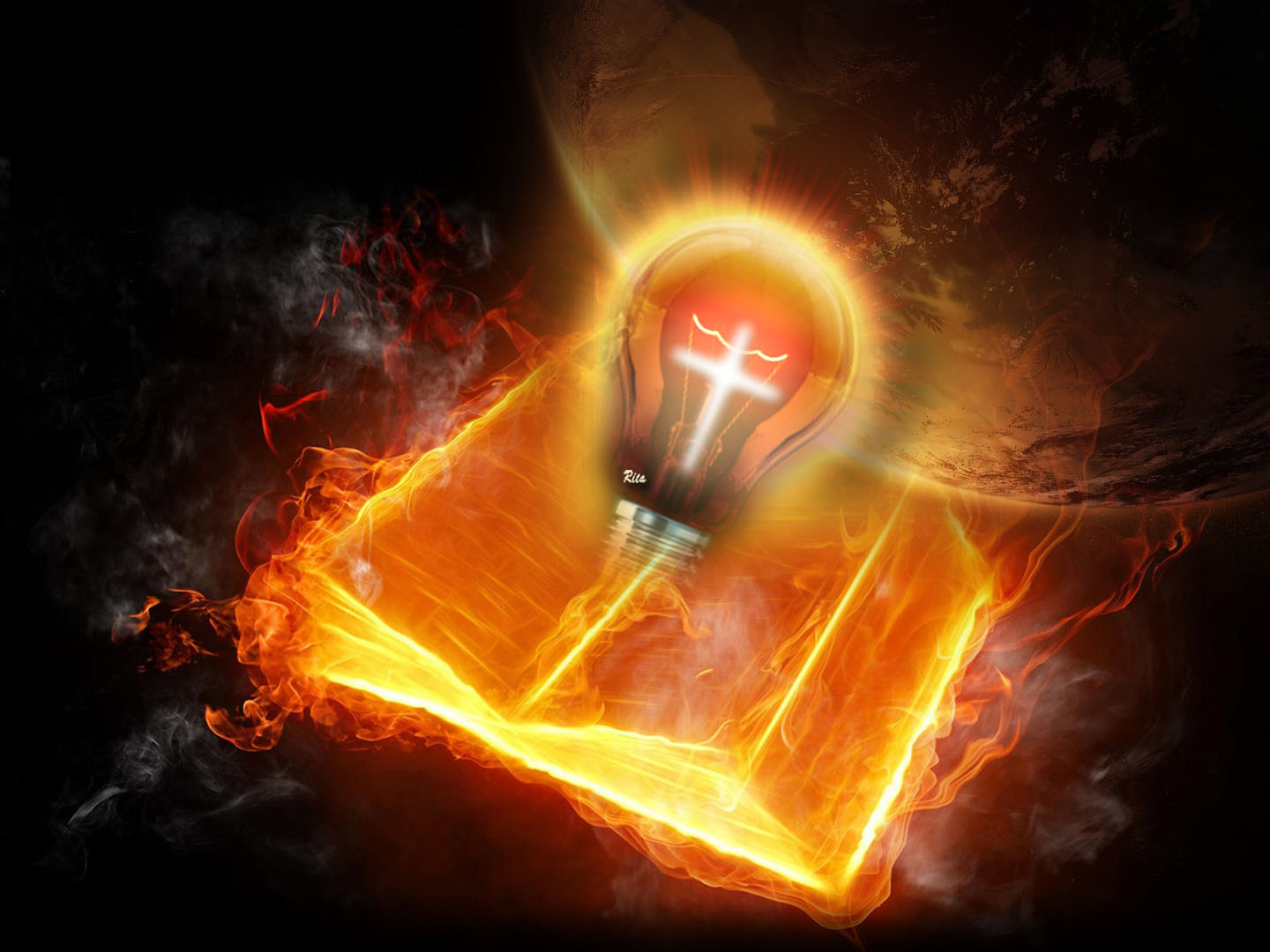 Your goal is to spread
The light of Jesus Christ
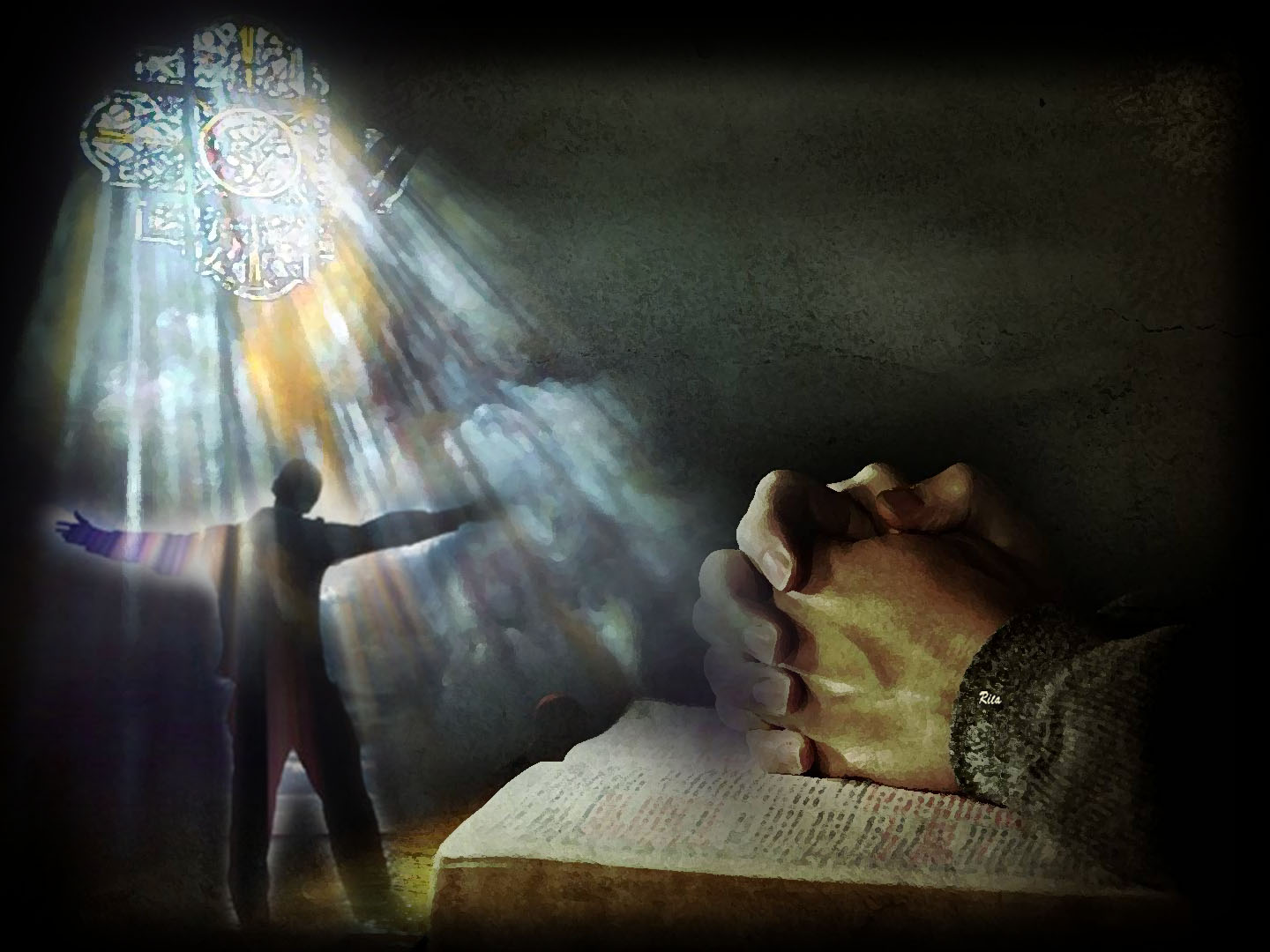 Voice of heaven seeking
Word of God speaking
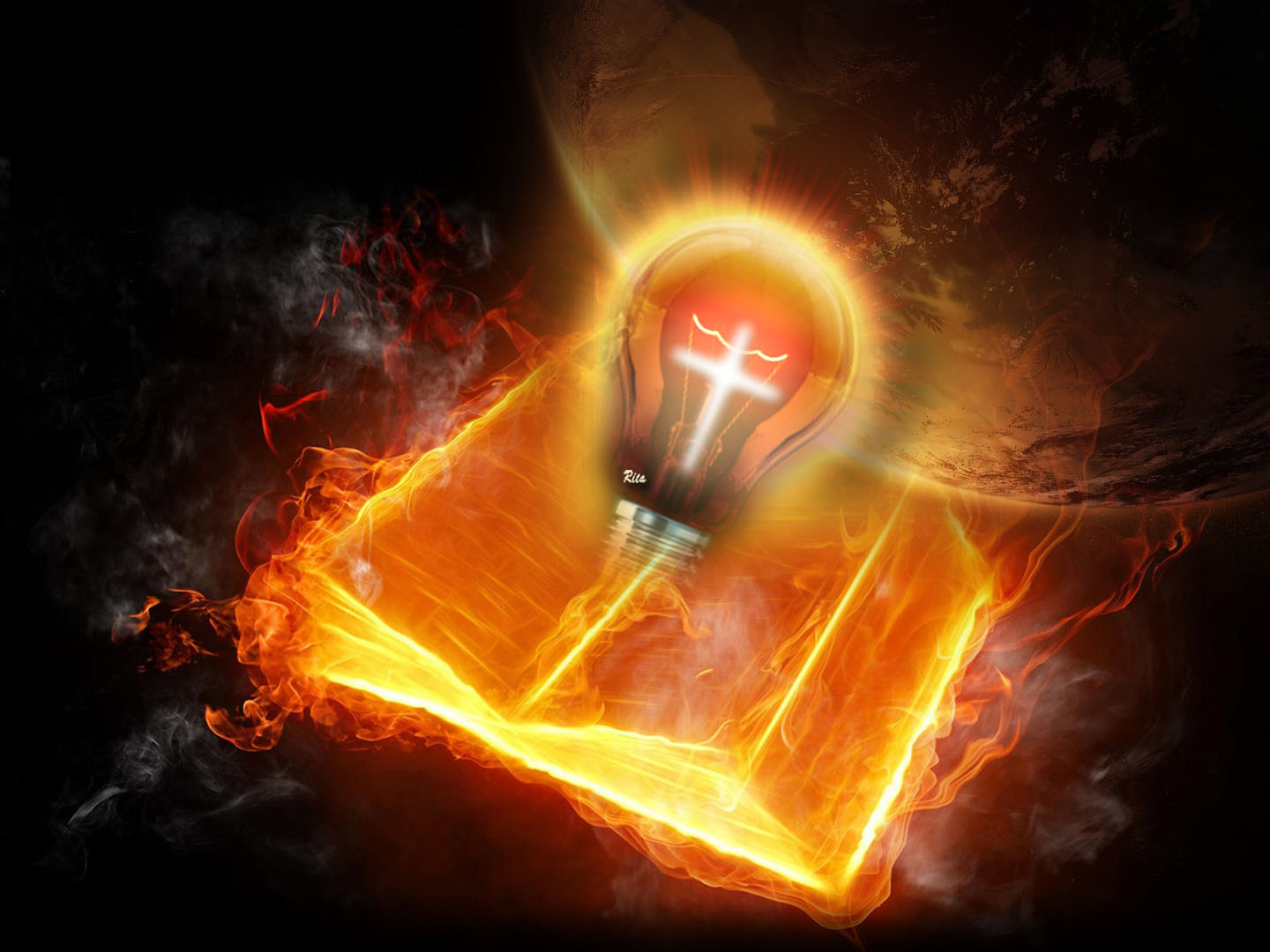 Your goal is to spread
The light of Jesus Christ
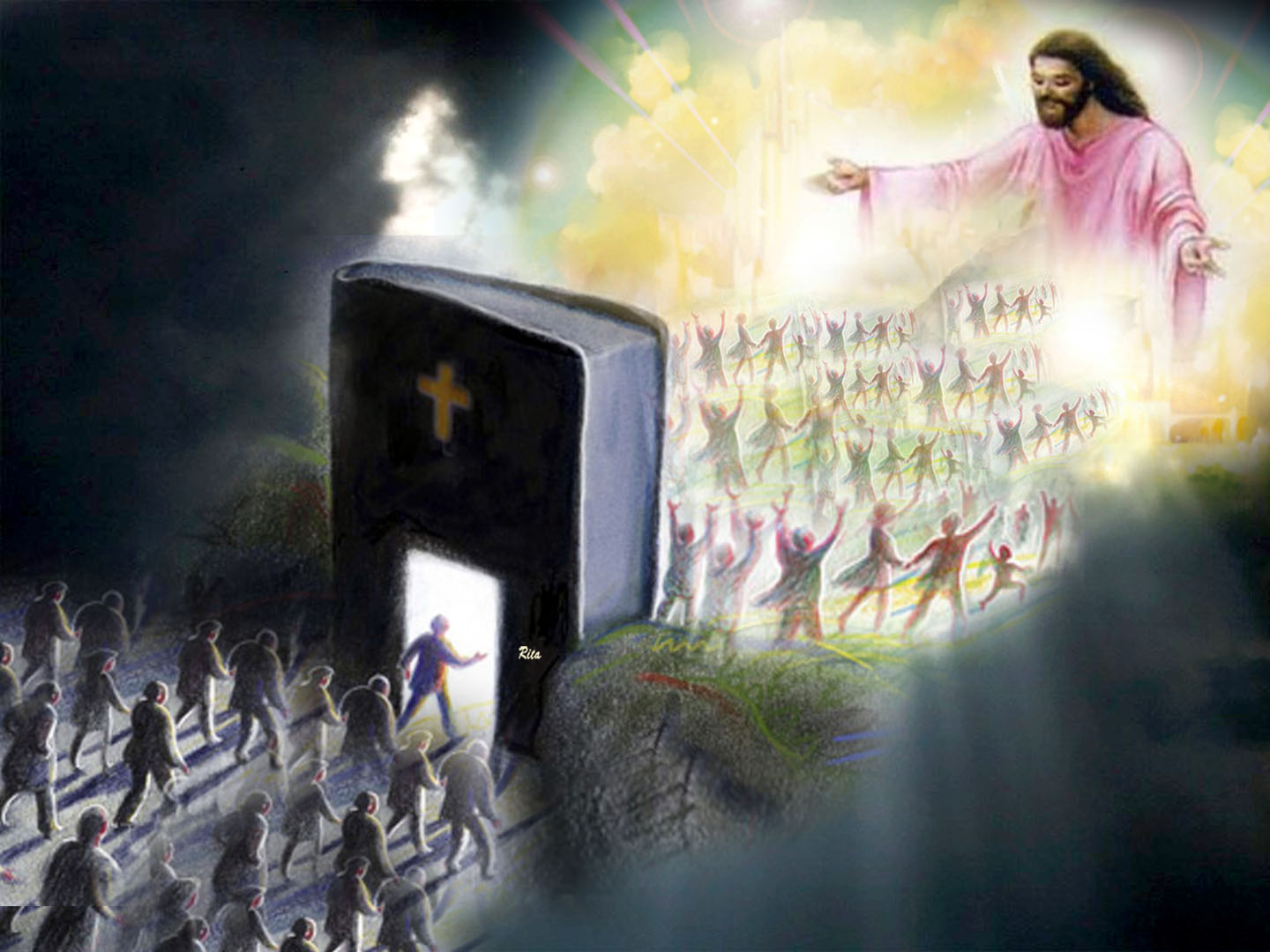 Saving those in darkness
Leading to repentance
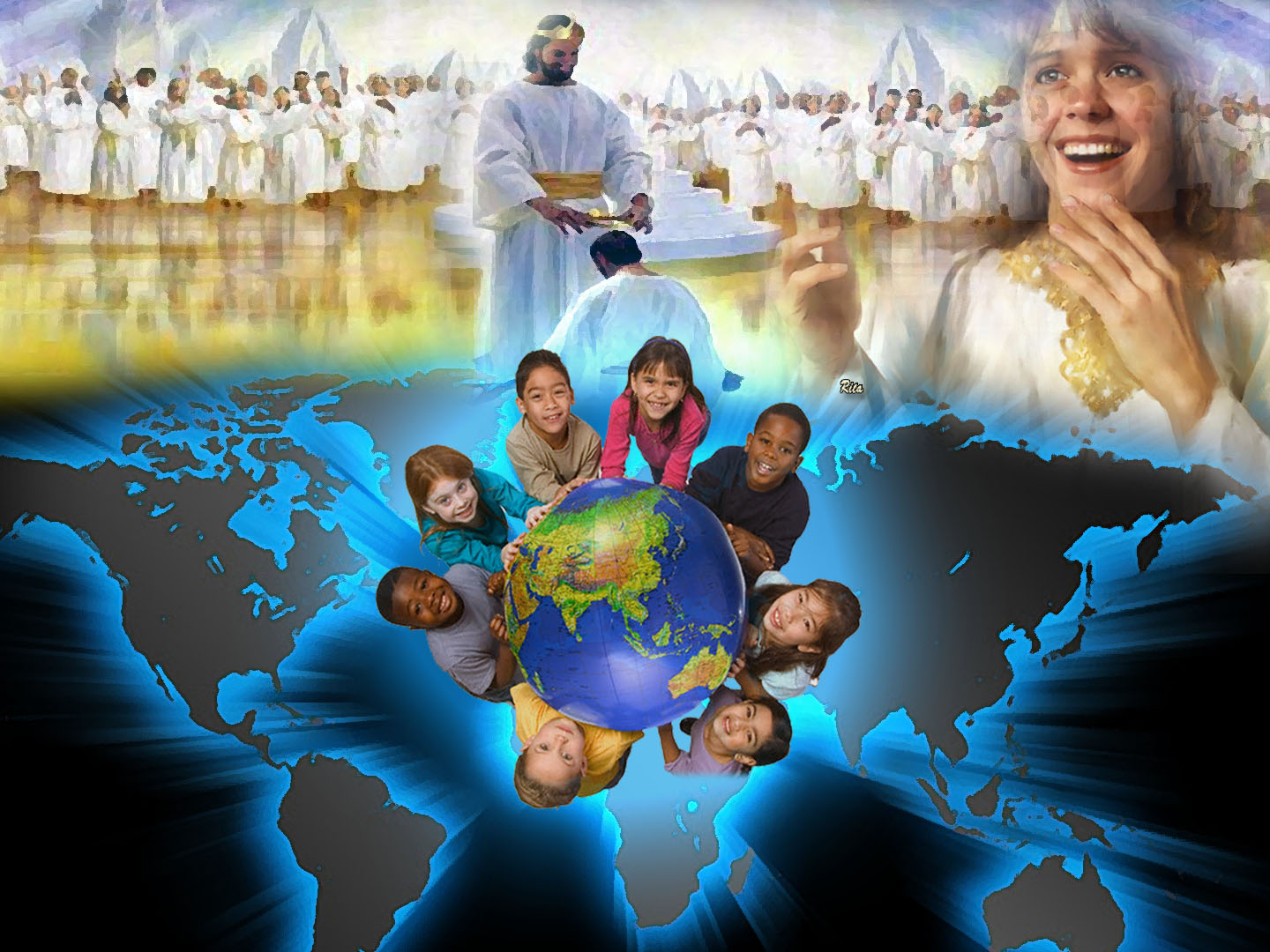 Christ’s your fulfillment
His church gives you guidance
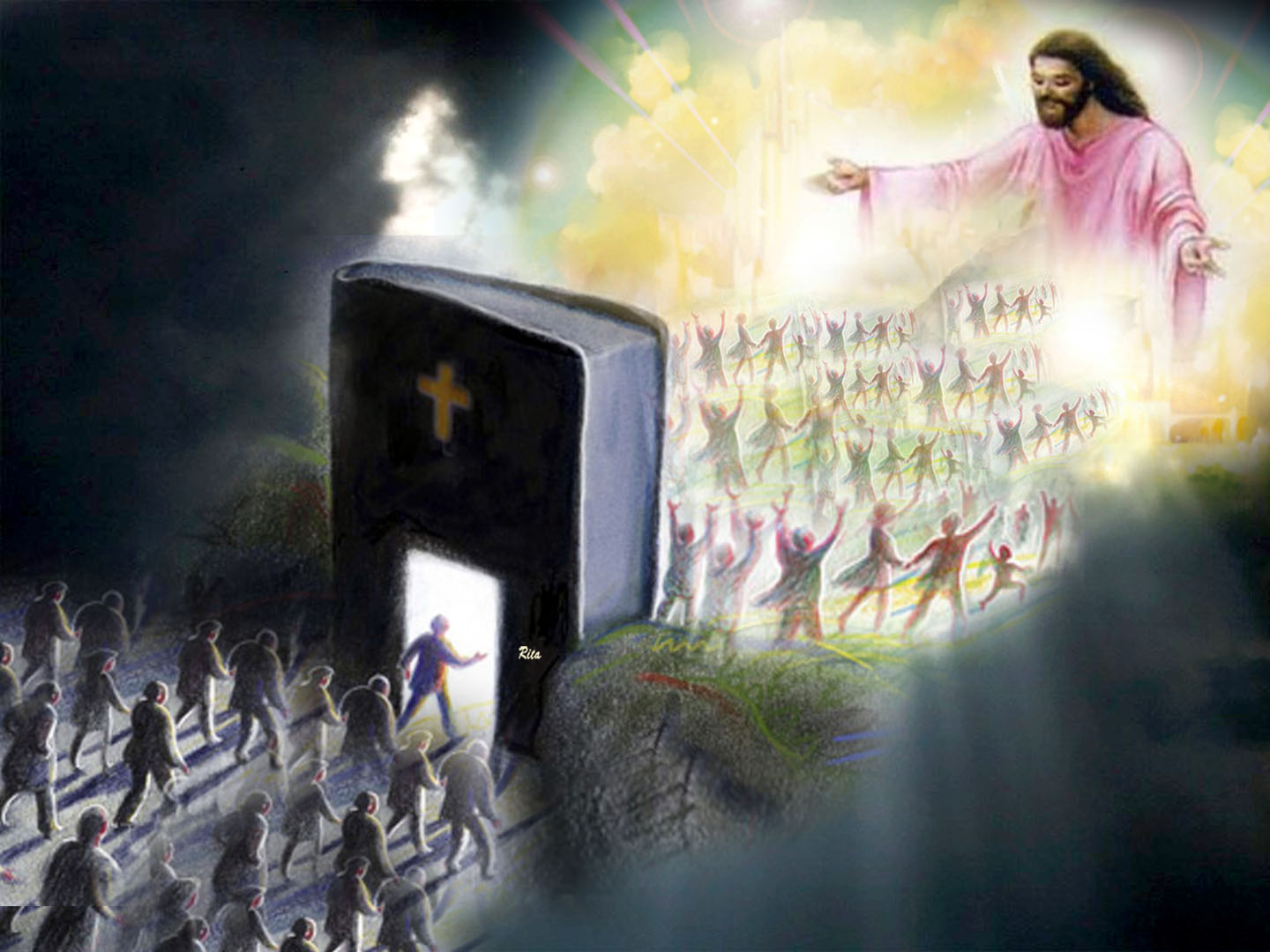 Saving those in darkness
Leading to repentance
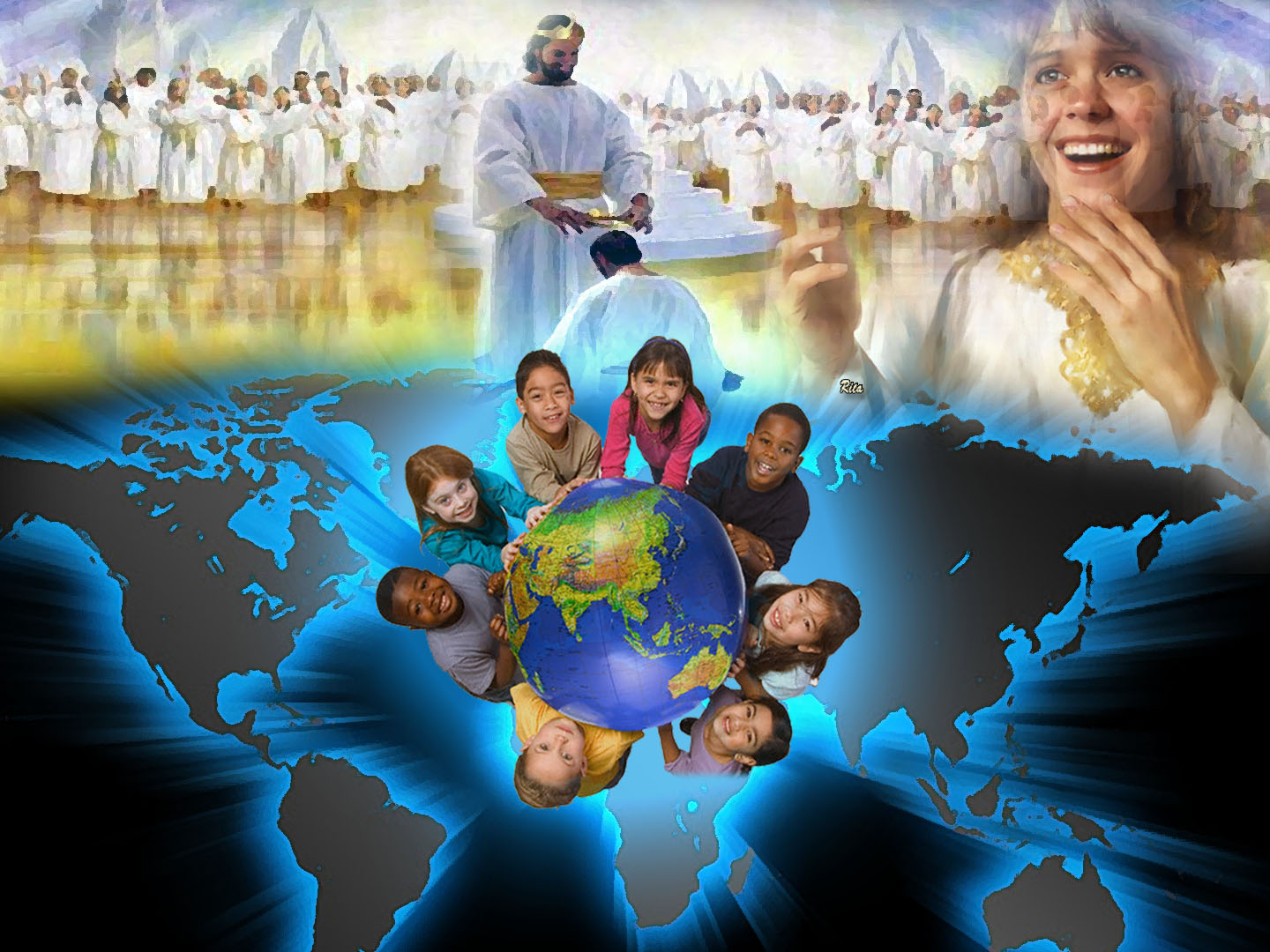 Christ’s your fulfillment
His church gives you guidance
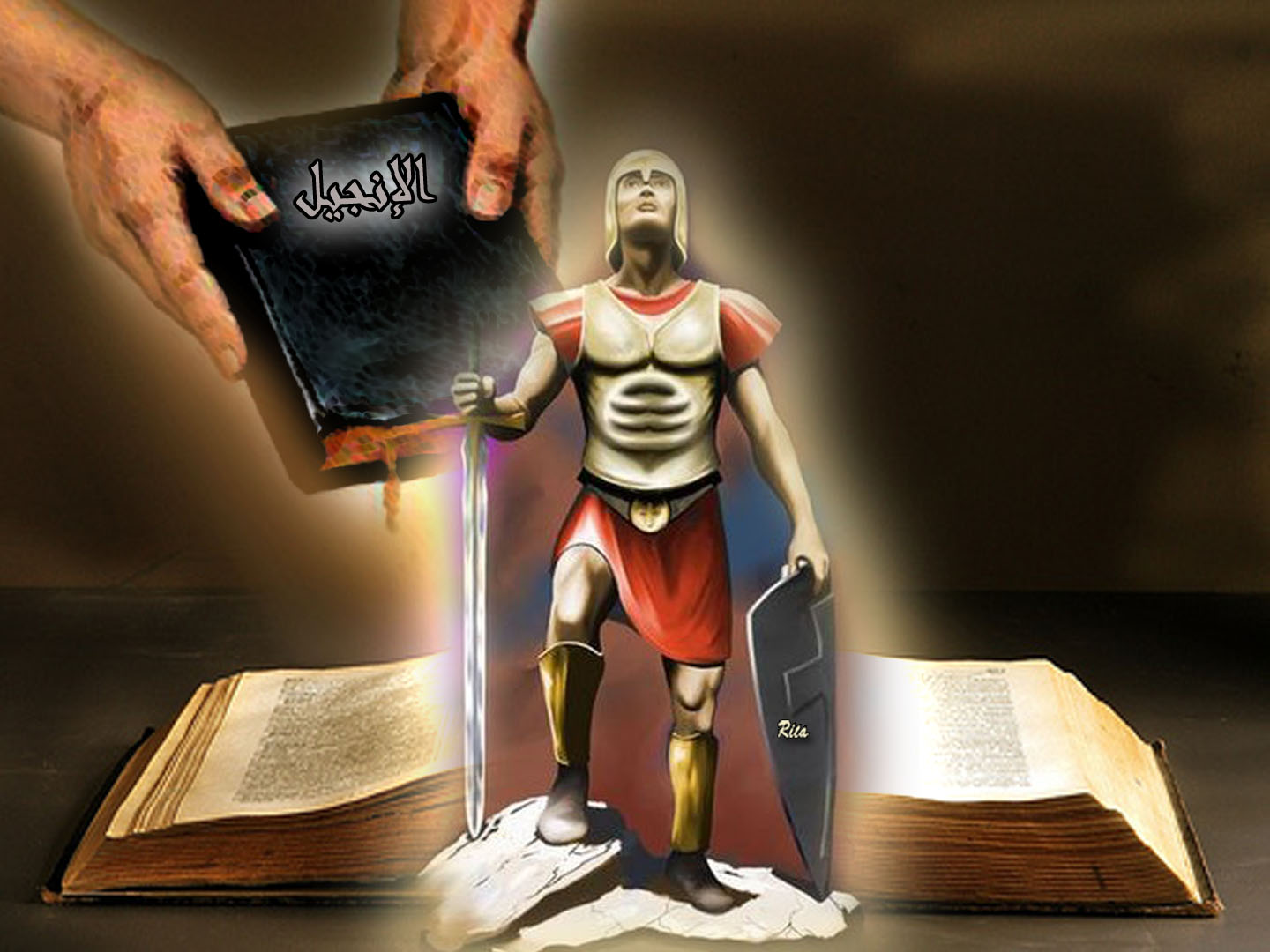 Voice of heaven seeking
Word of God speaking
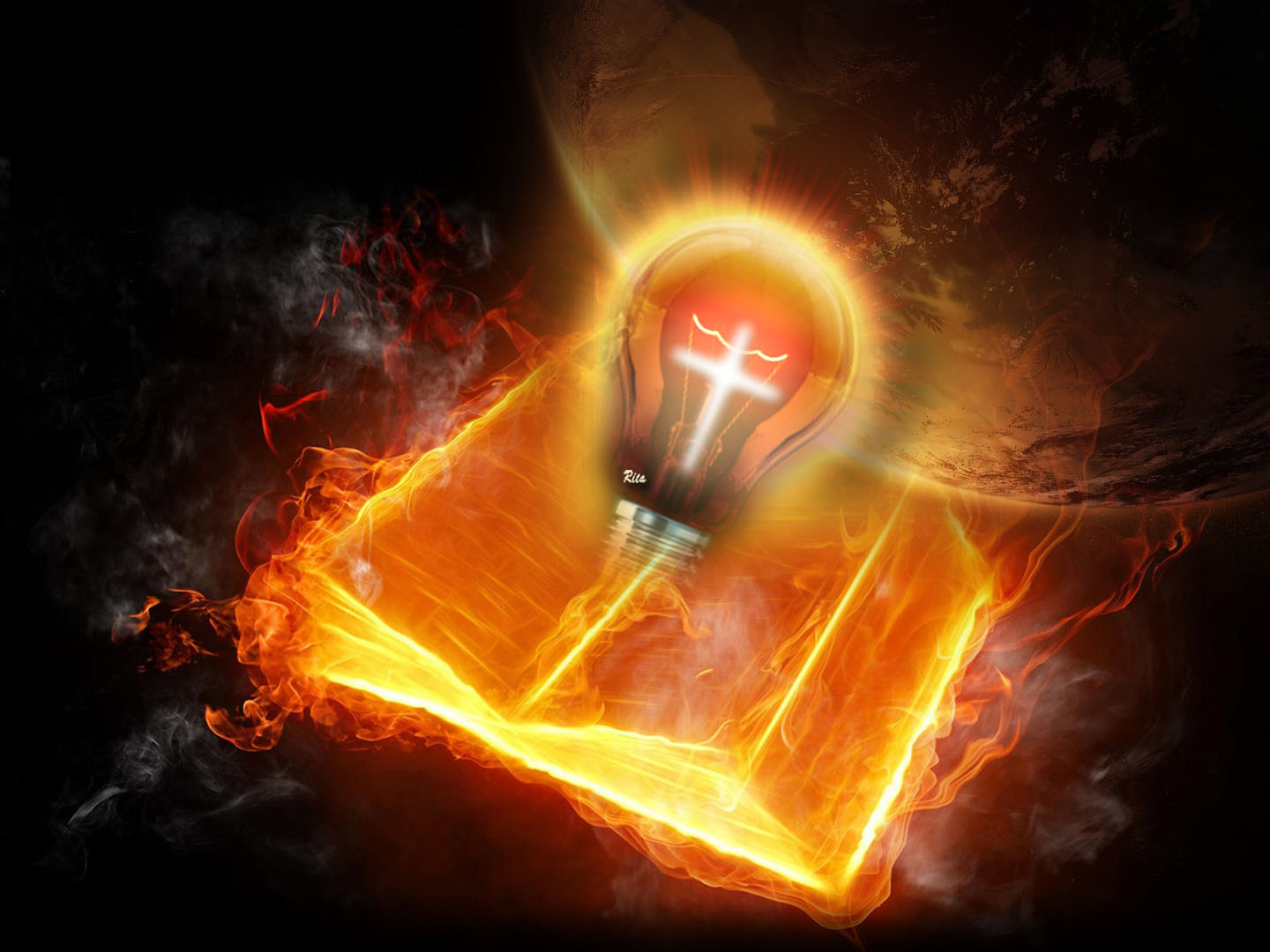 Your goal is to spread
The light of Jesus Christ
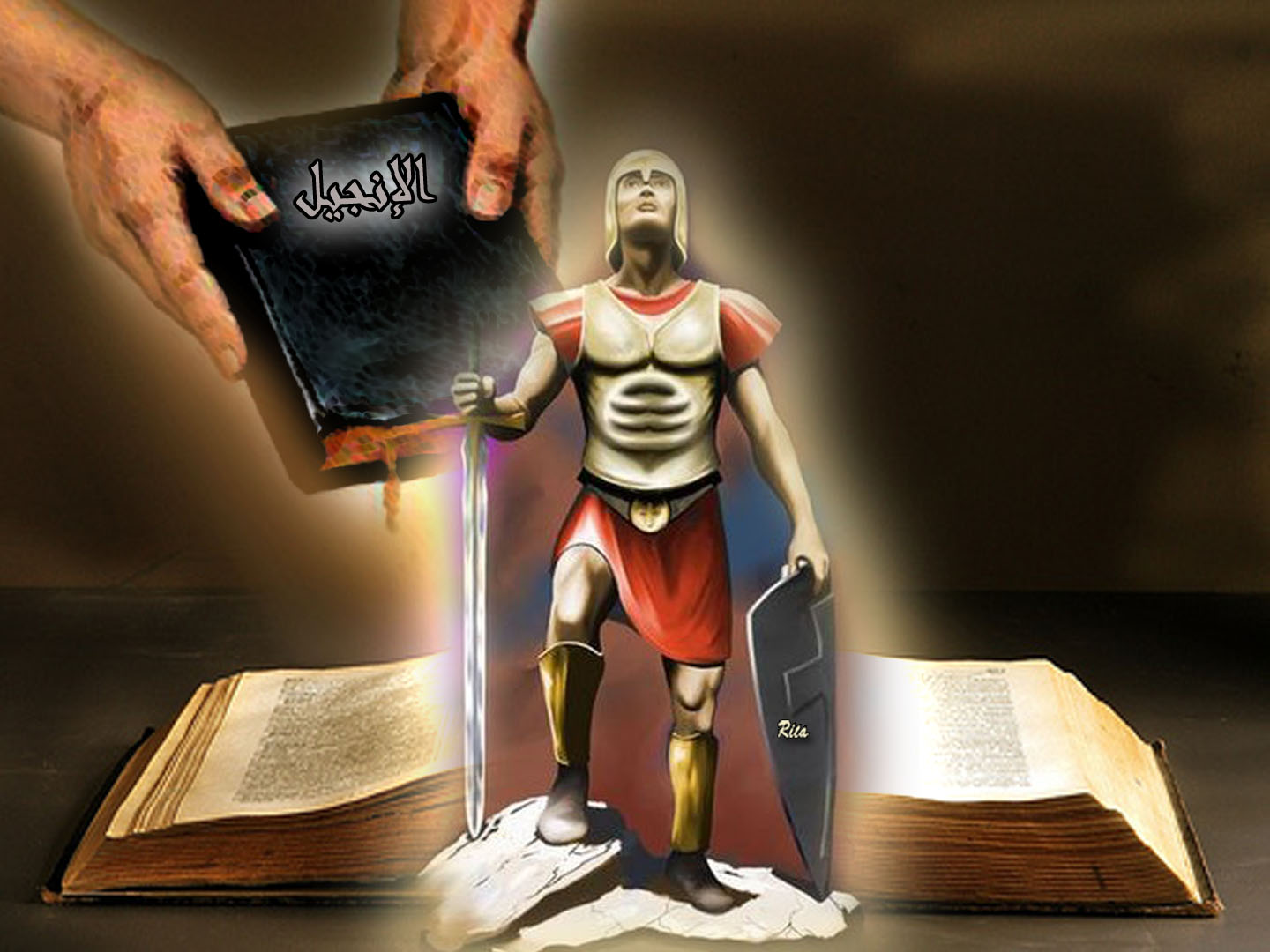 Voice of heaven seeking
Word of God speaking
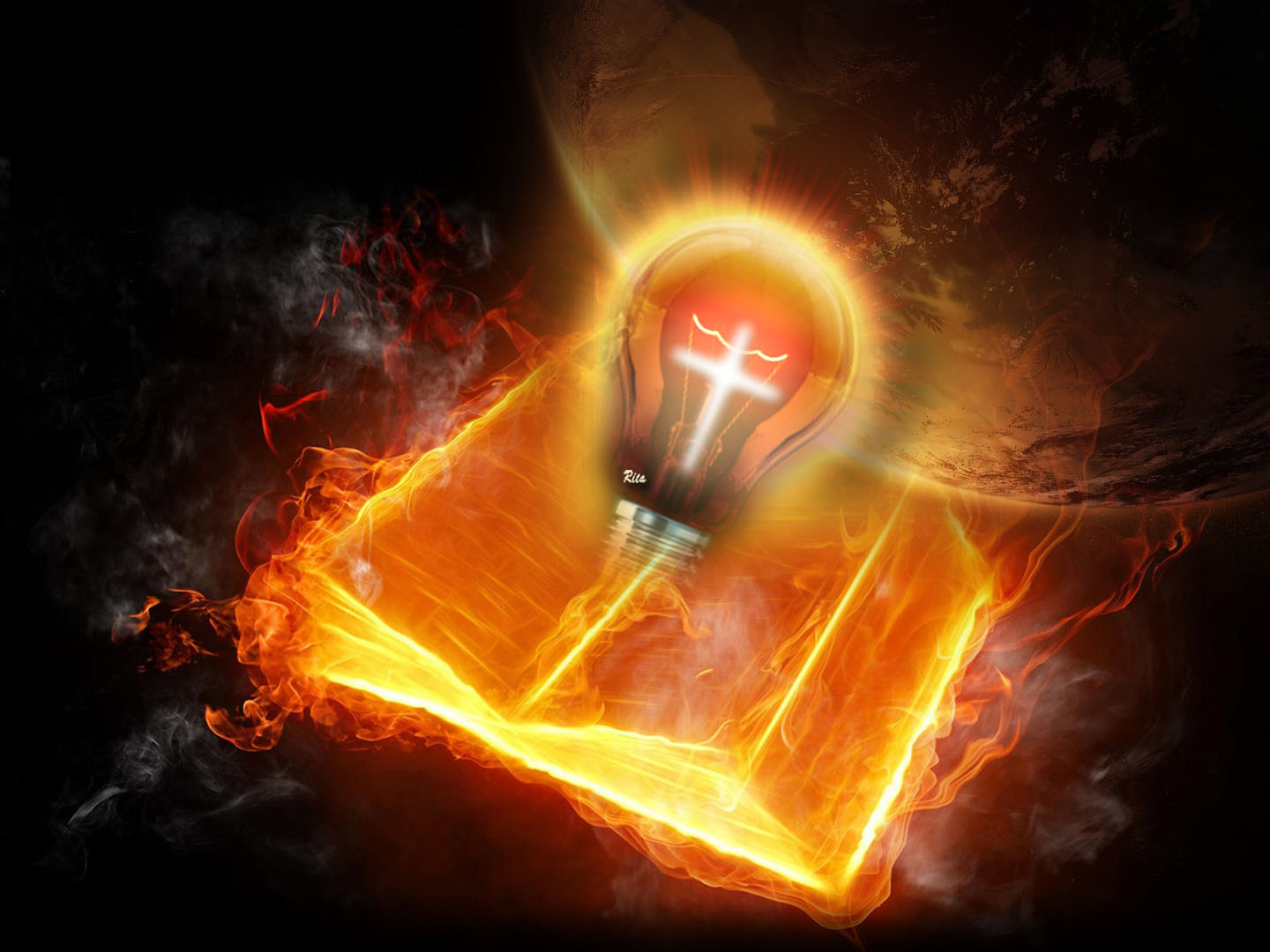 Your goal is to spread
The light of Jesus Christ
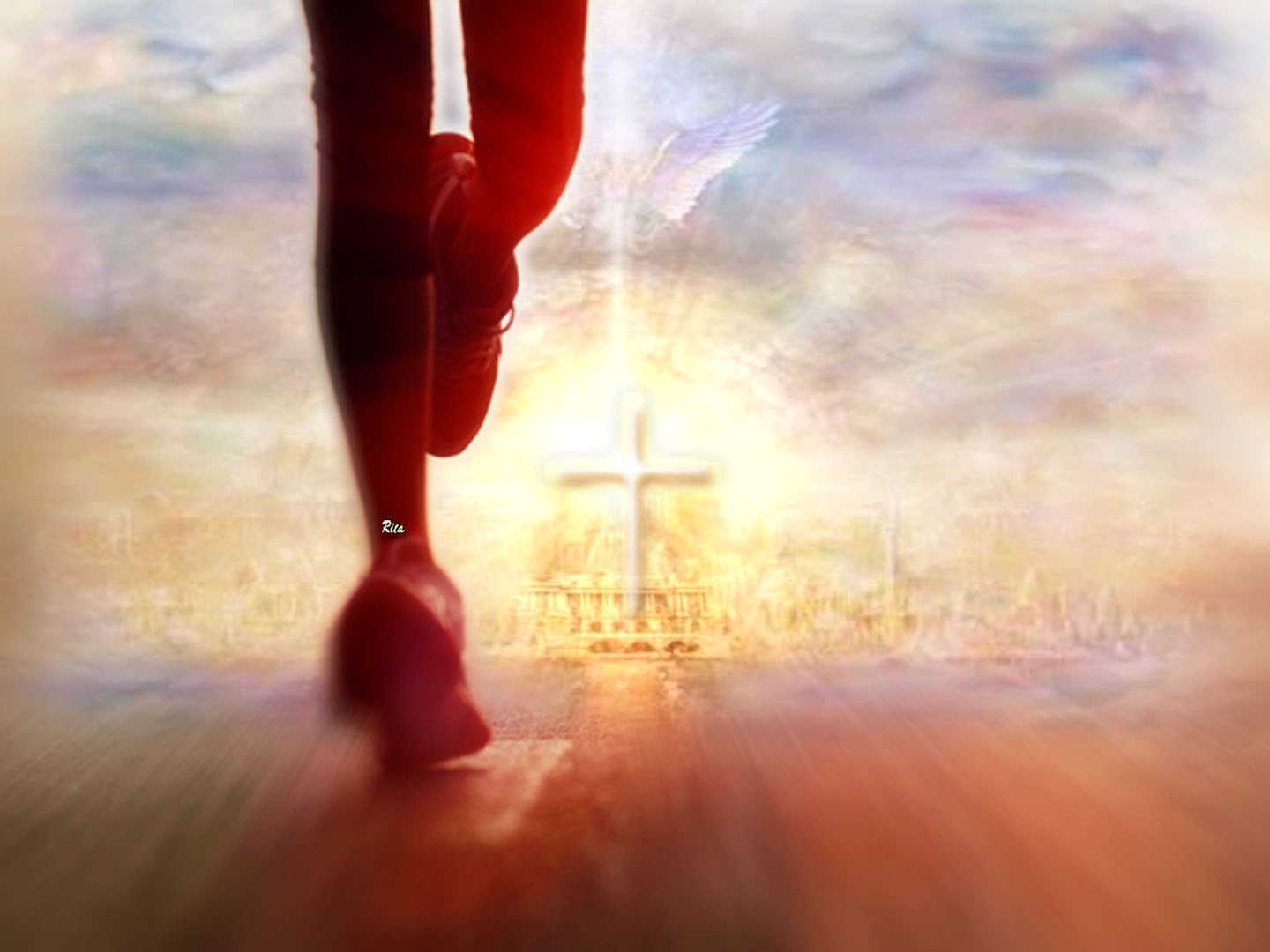 Avoiding all the glory
Leaping in the ministry
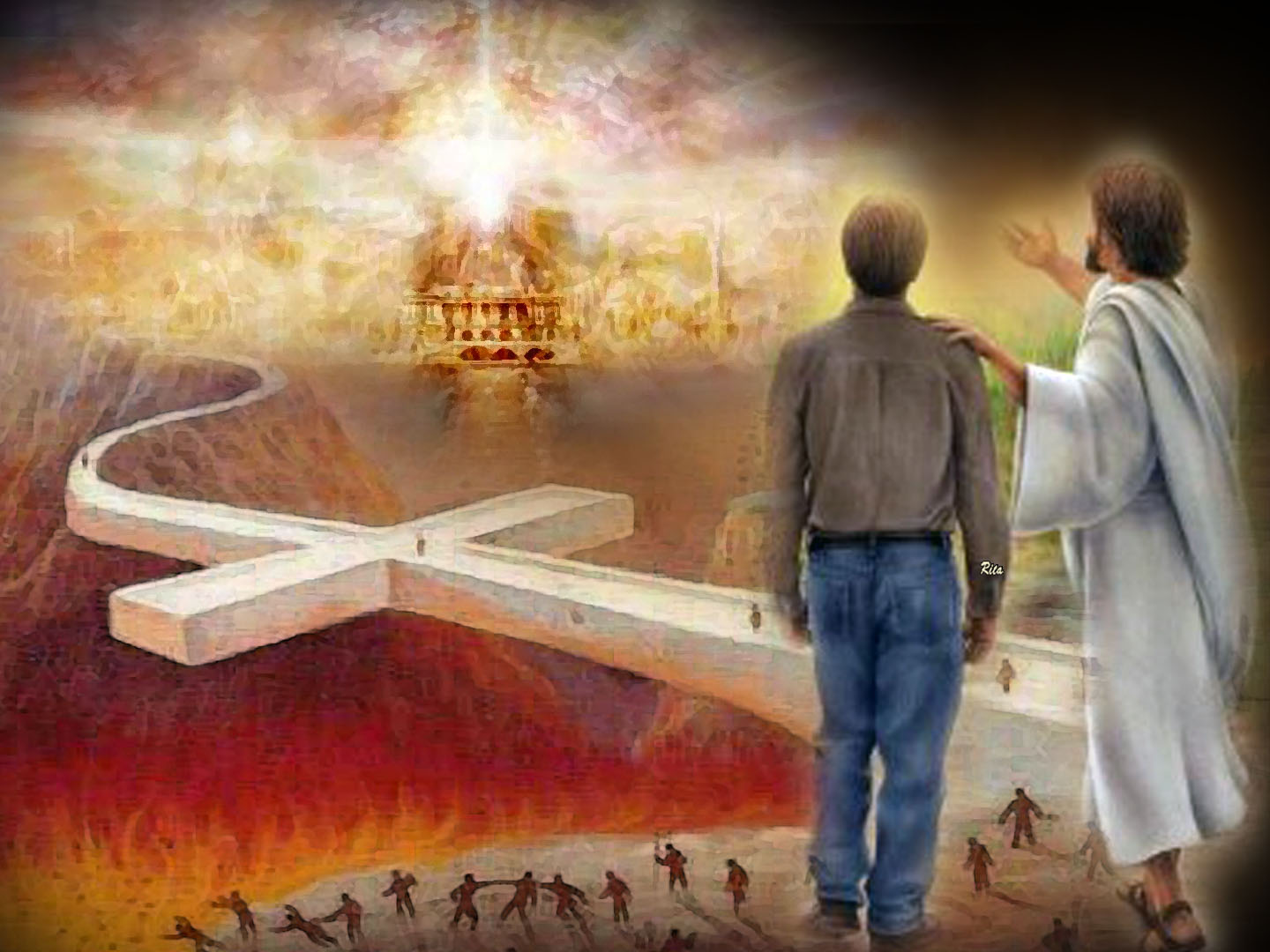 You only seek to please
Your Master Jesus Christ
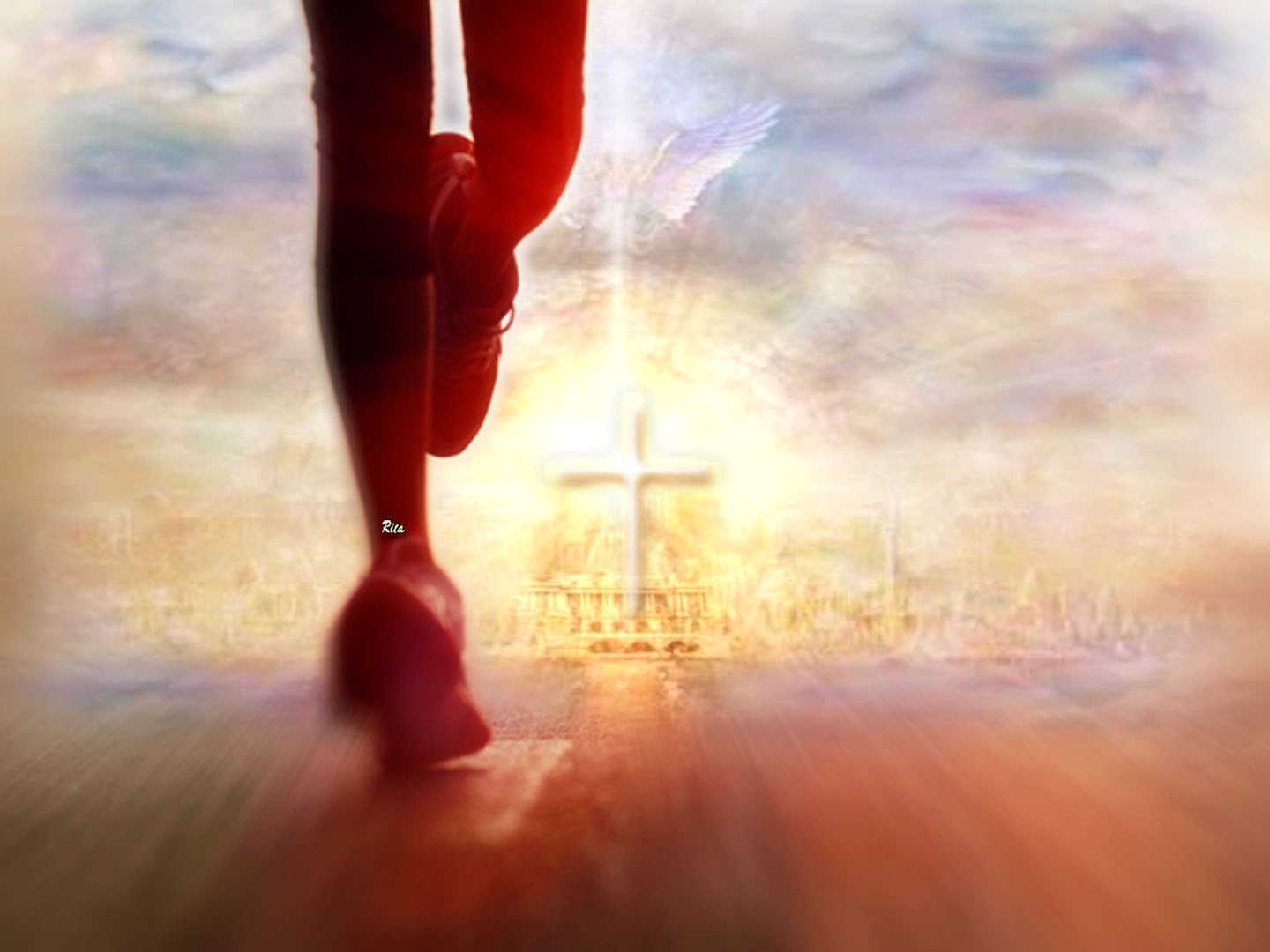 Avoiding all the glory
Leaping in the ministry
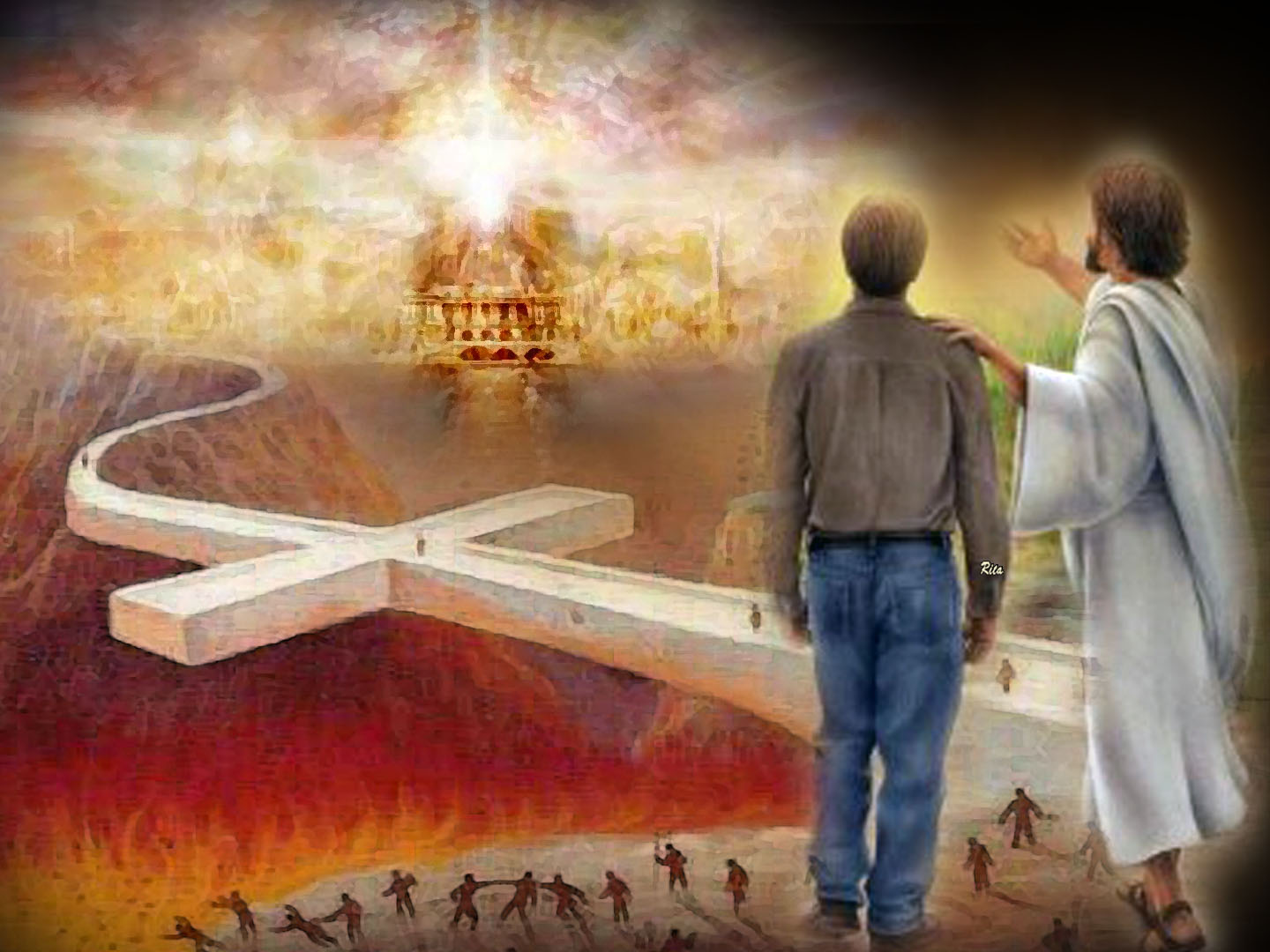 You only seek to please
Your Master Jesus Christ
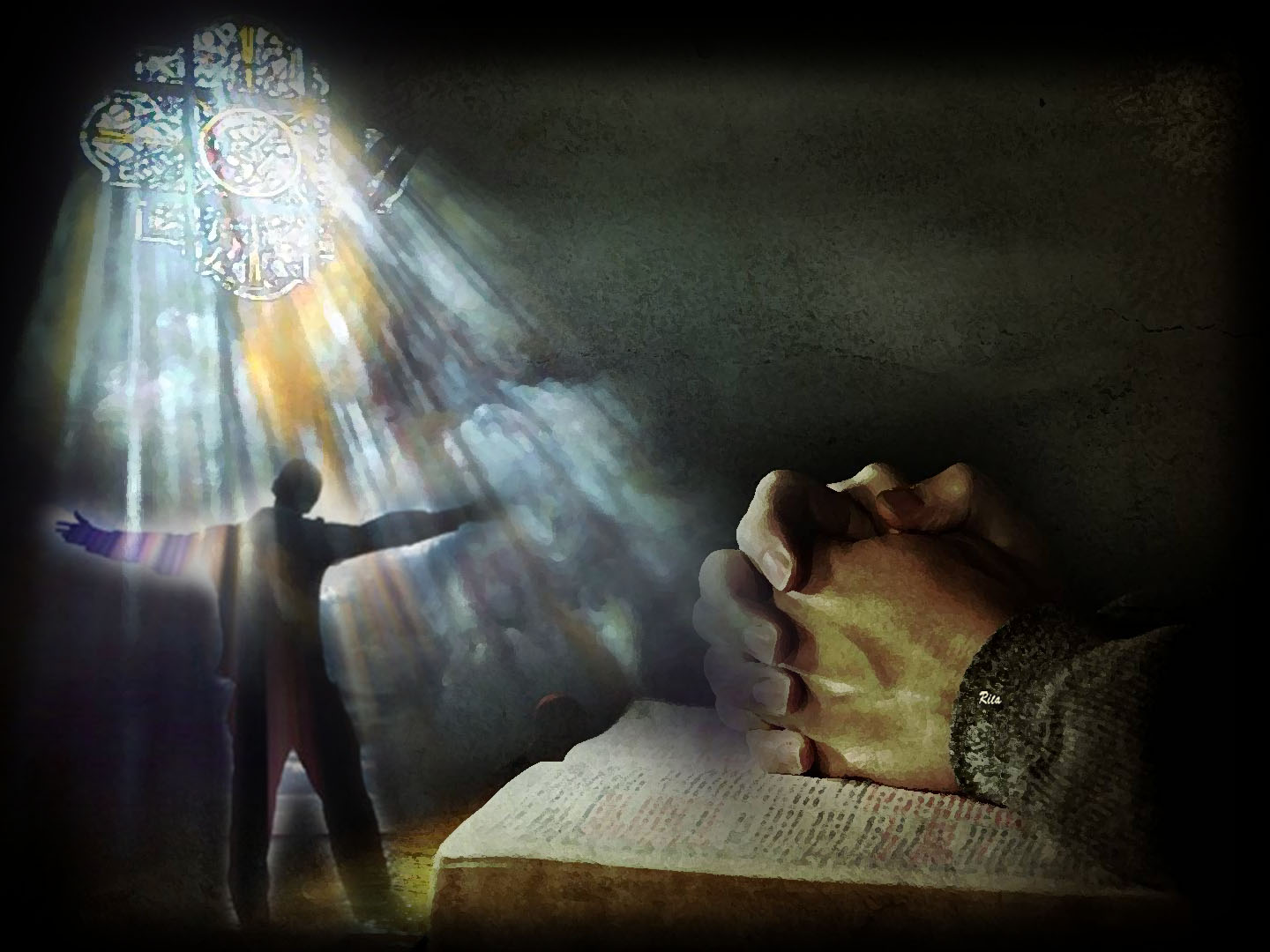 Voice of heaven seeking
Word of God speaking
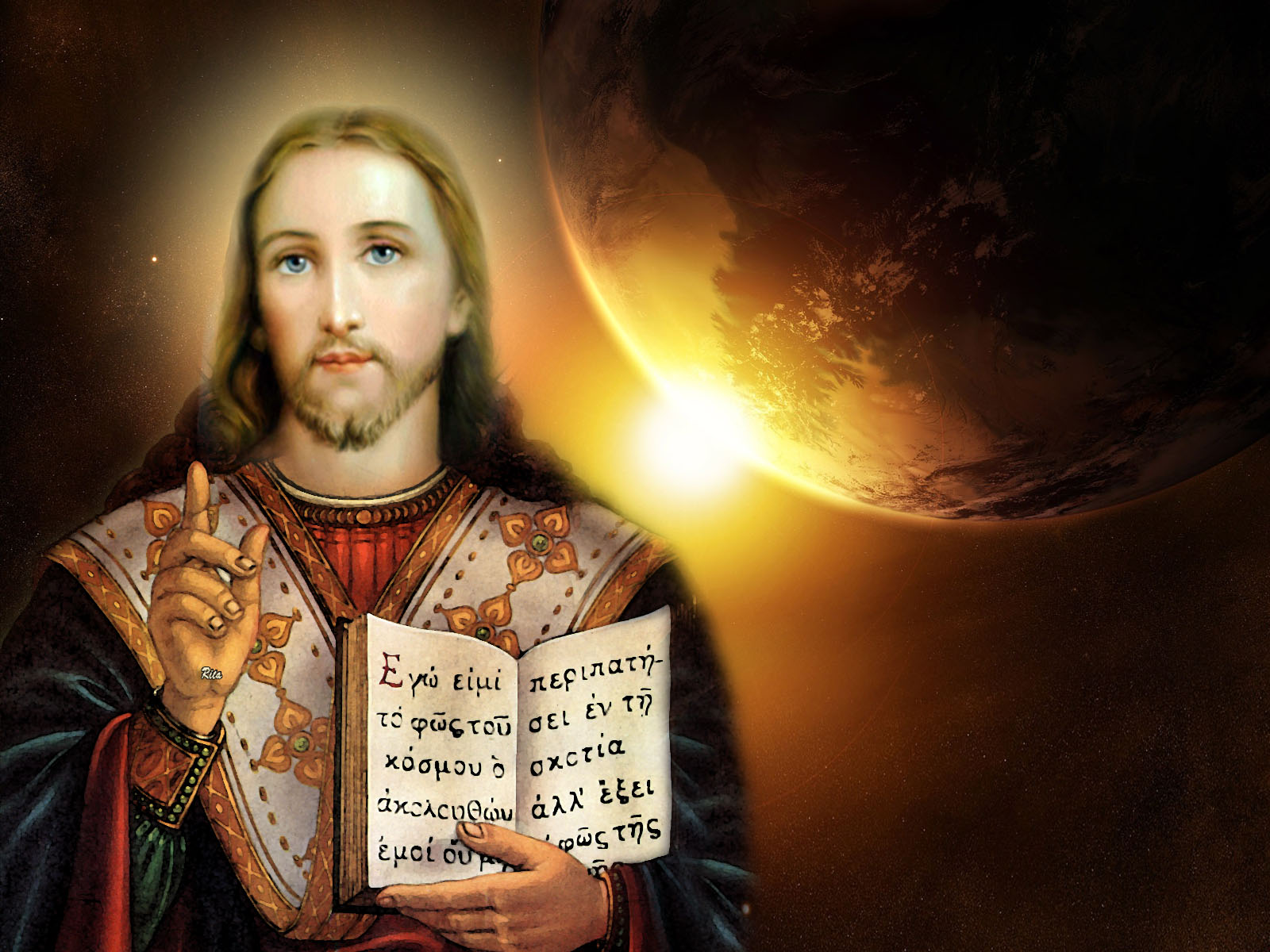 Your goal is to spread
The light of Jesus Christ
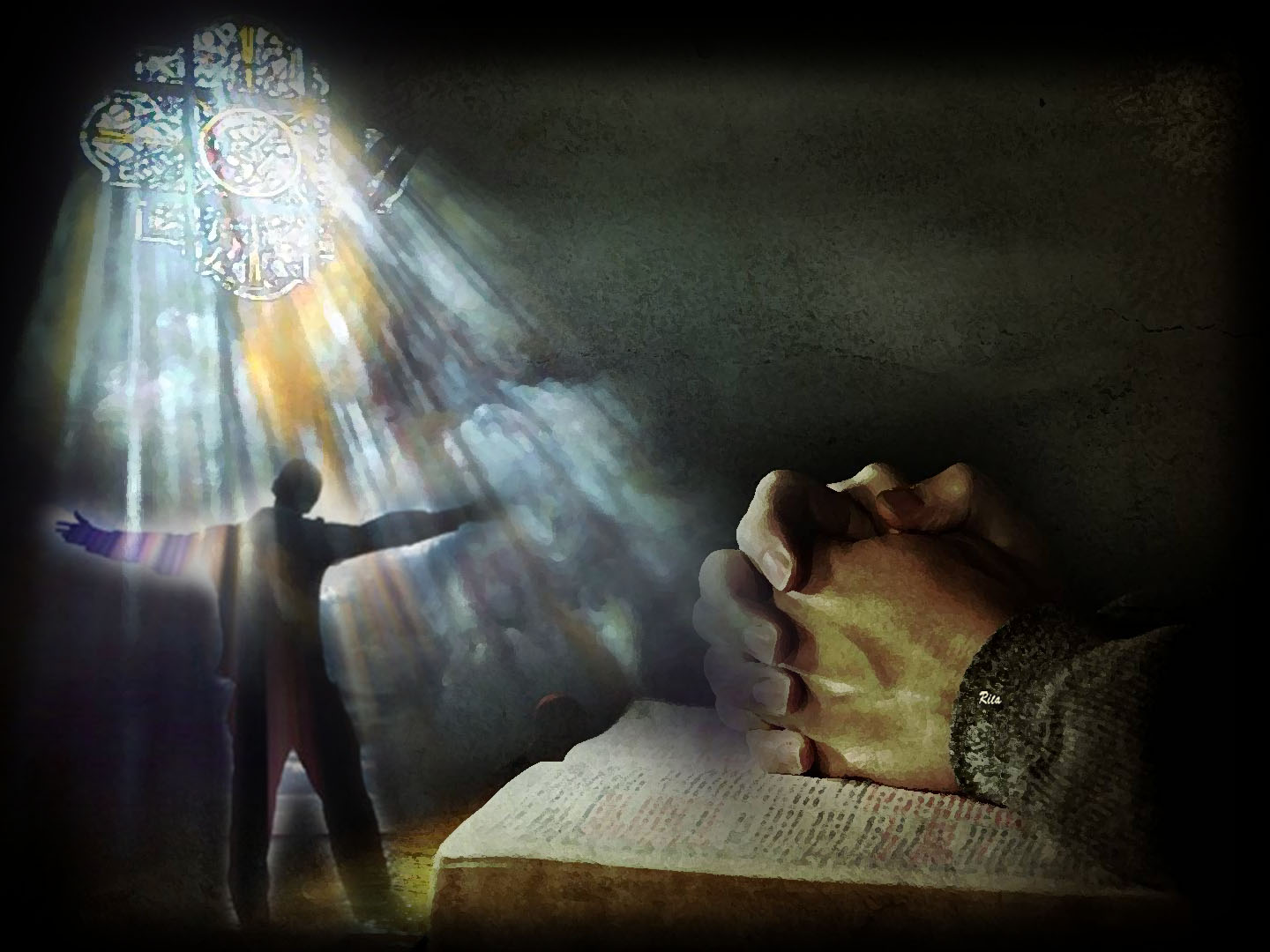 Voice of heaven seeking
Word of God speaking
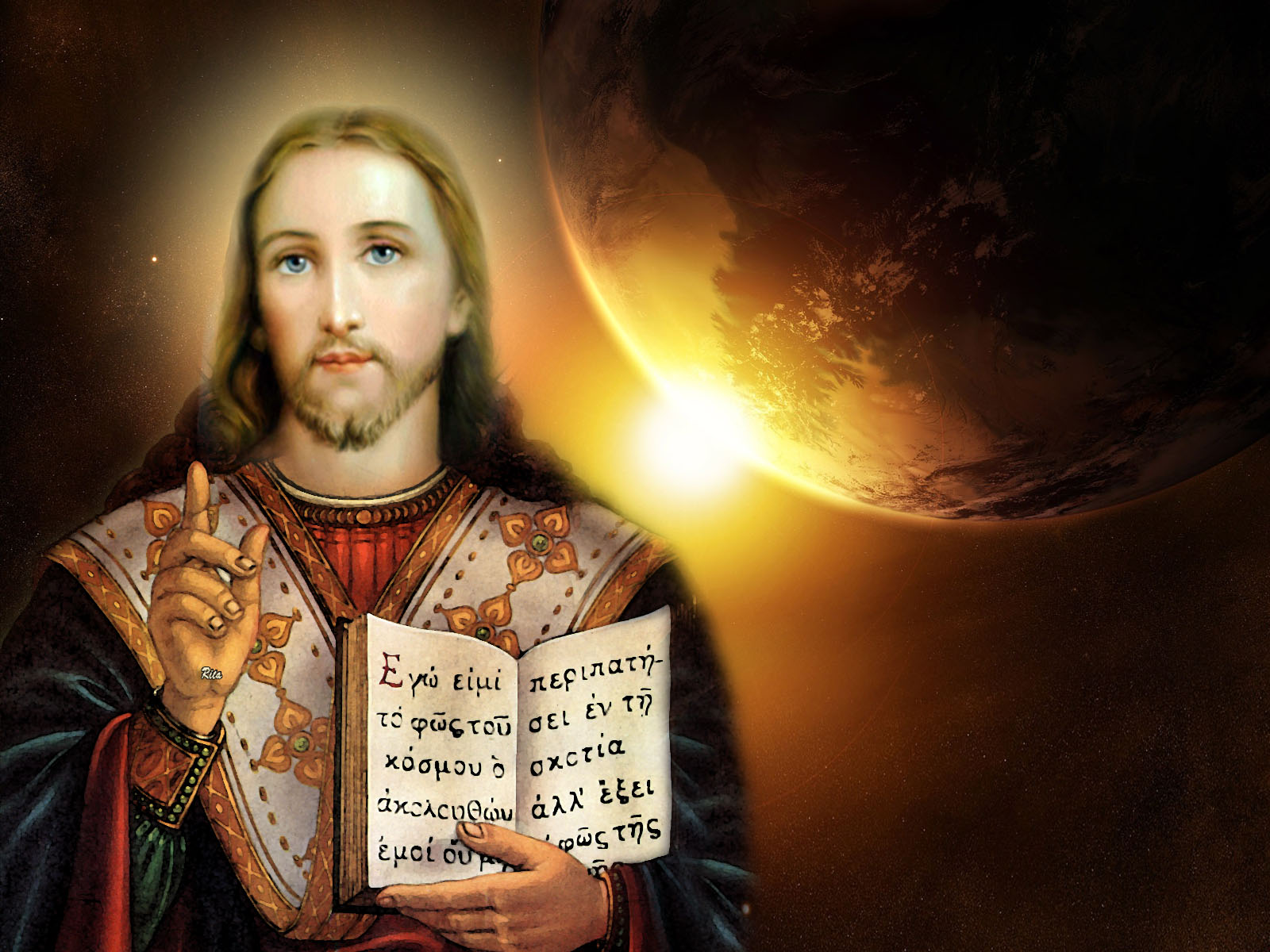 Your goal is to spread
The light of Jesus Christ